SENİN DE
Bir TÜBİTAK Projen Olsun
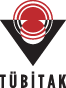 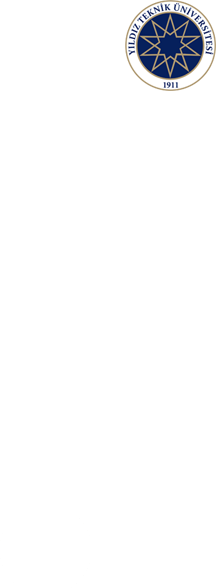 TÜBİTAK 2209/A PROJE BİLGİLENDİRME PANELİ
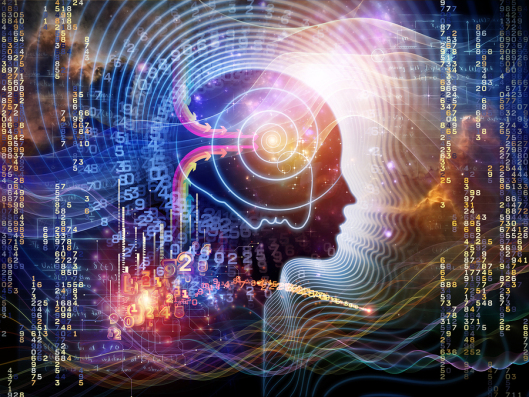 2500 TL  Destek
Tarih: 2 Ekim 2019 Çarşamba
Saat 11:00
Yer:  Eğitim Fakültesi 
Yunus Emre Konferans Salonu
KONUŞMACILAR:
Prof. Dr. Mustafa Arslan (Eğitim Fakültesi Dekanı)
Doç. Dr. Hülya Kadıoğlu (Proje Danışmanı)
Ve Projeleri Kabul Edilmiş Öğrenciler
ORGANİZASYON:  Doç. Dr. Hülya Kadıoğlu